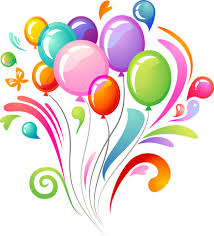 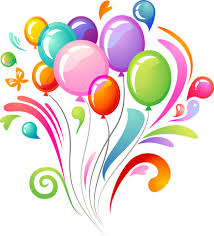 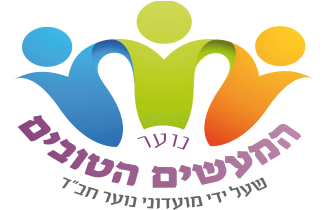 בס"ד             הפנינג פתיחת שנת       הפעילות של מועדון חב"ד
כל ילדי כפר אחים מוזמנים לארוע השקת  
הפעילות לשנת תשע"ו
ביום חמישי 3.9.15 בשעה 17:00 בבית העם 
בתוכנית - 
היכרות עם מדריכות המועדון 
פעילות חגיגית לתחילת השנה 
סדנת דרבוקות מקפיצה- 
וחשיפה לחוג השנתי אשר יתקיים במהלך השנה בחסות מועדון חב"ד 
    
	כל הילדים מגיעים - 
			כי מי שלא בא מפסיד
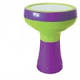 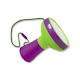 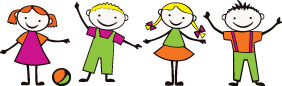 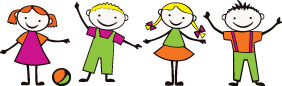